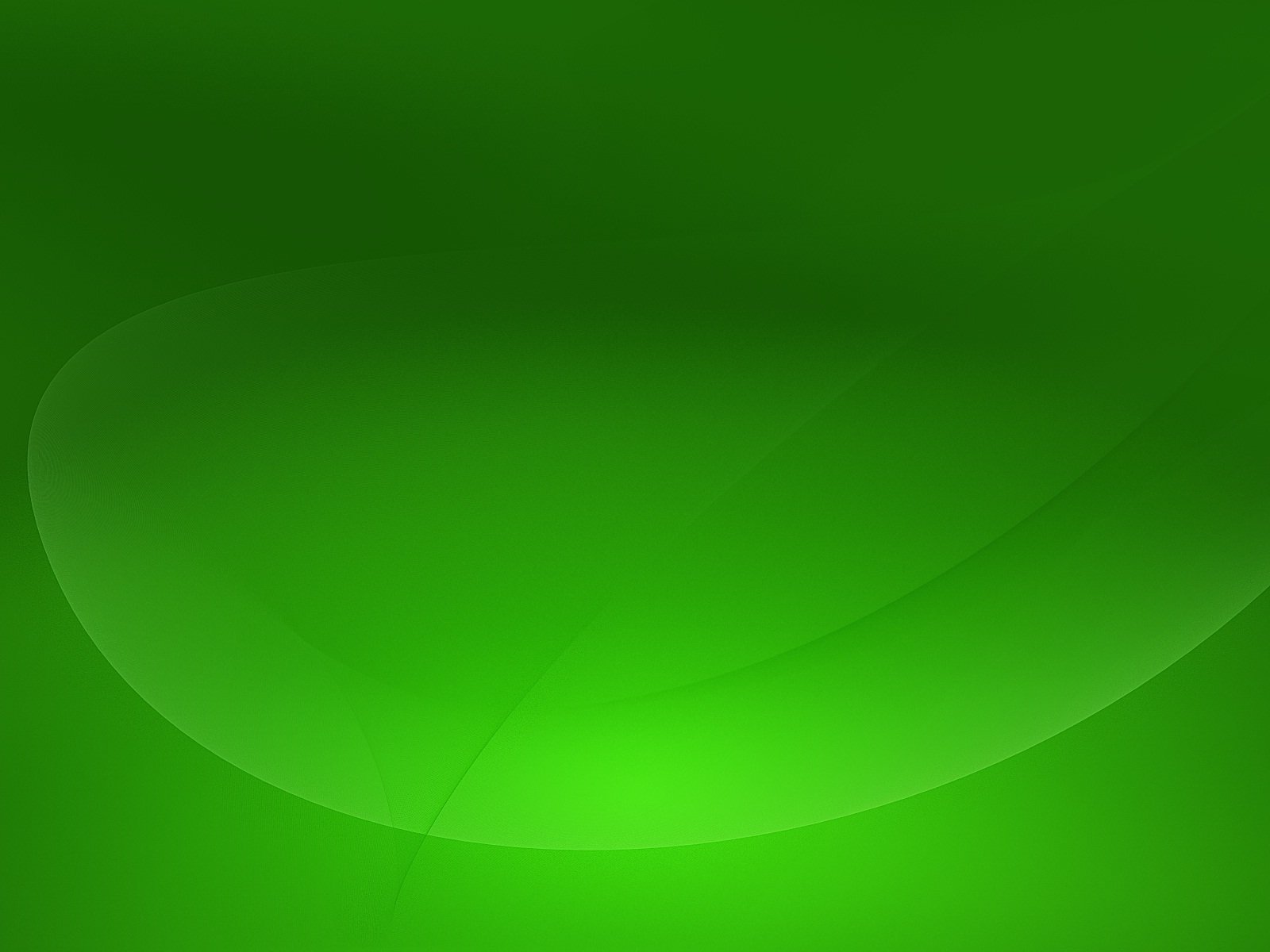 МУНИЦИПАЛЬНОЕ БЮДЖЕТНОЕ ДОШКОЛЬНОЕ ОБРАЗОВАТЕЛЬНОЕ УЧРЕЖДЕНИЕ
«ДЕТСКИЙ САД ОБЩЕРАЗВИВАЮЩЕГО ВИДА № 49 «УЛЫБКА»
города Рубцовска
658210, г. Рубцовск, пер. Алейский, 33
тел. (38557)5-49-19
е-mail: Ul49bka1981@yandex.ru
Тема: «Социализация детей раннего возраста 
через преемственность 
семейного и общественного воспитания»
Подготовила: 
Ст.воспитатель
Мокшина И.В.
г.Рубцовск, 2022г.
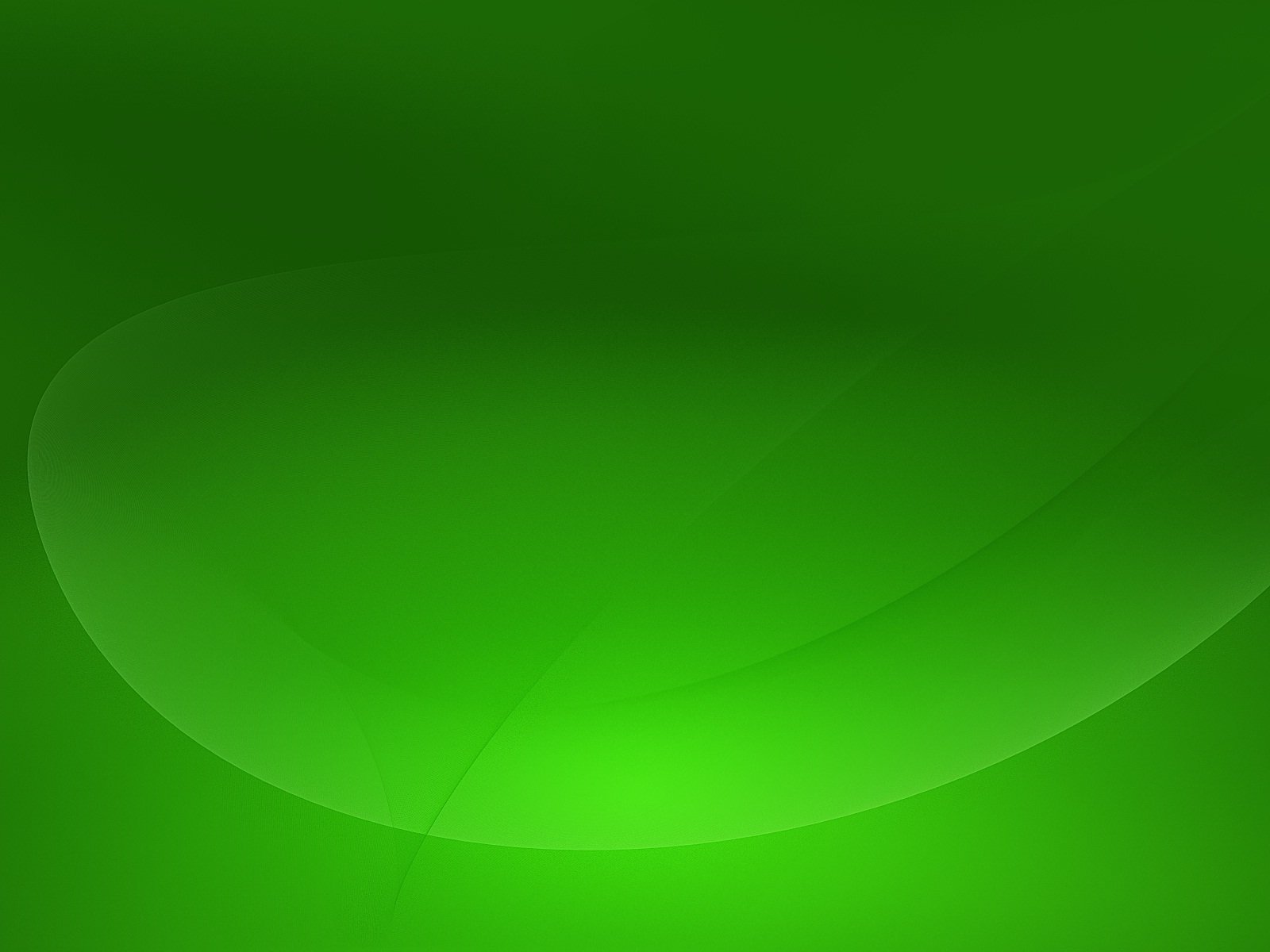 Ввести ребенка в мир человеческих отношений — 
одна из важных задач воспитания 
личности ребенка дошкольного возраста. 

В. А. Сухомлинский
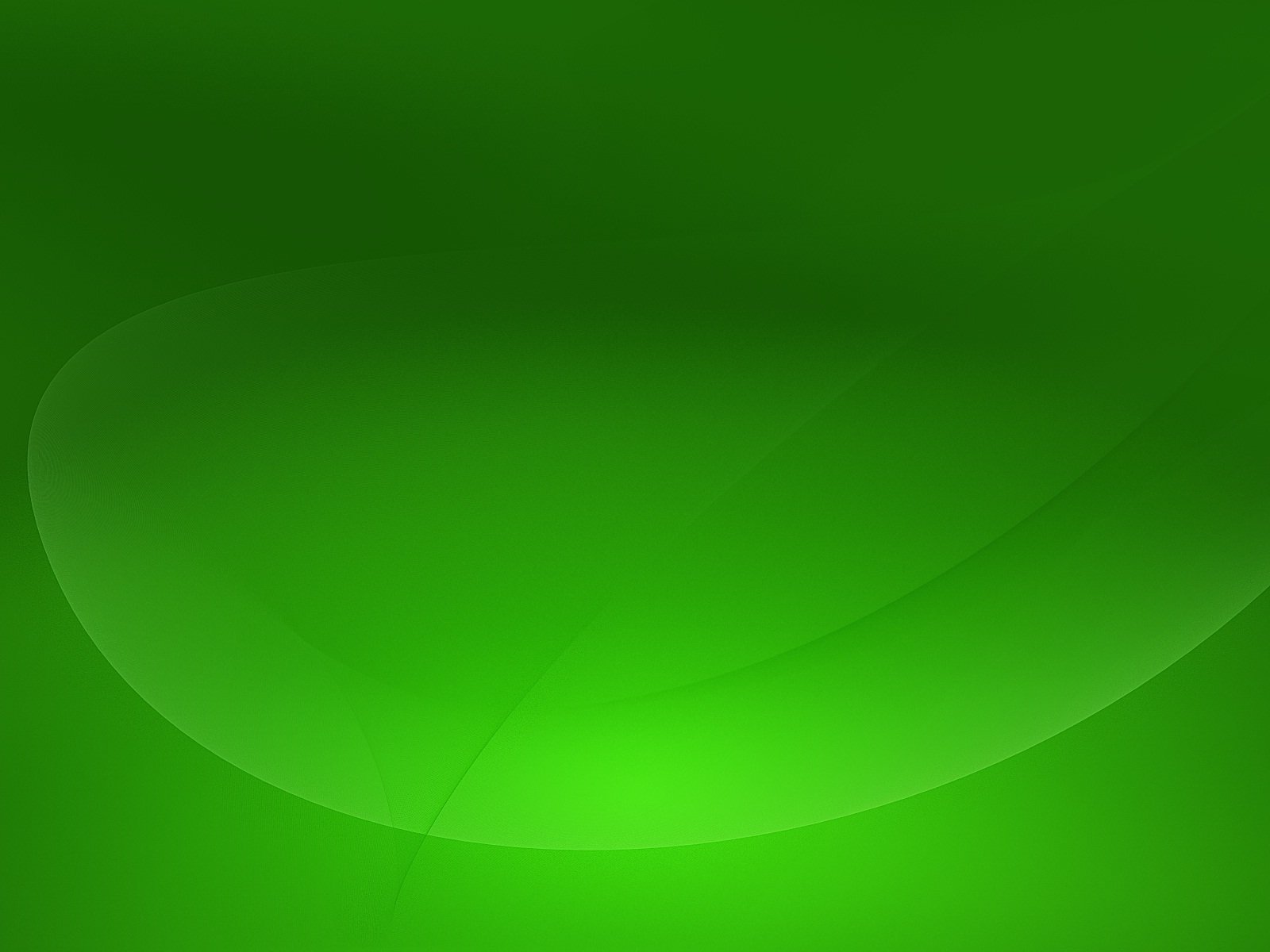 Социализация — процесс интеграции индивида 
в социальную систему, 
вхождение в социальную среду через овладение 
её социальными нормами, правилами и ценностями,
 знаниями, навыками, 
позволяющими ему успешно функционировать в обществе
Социализация // Большой психологический словарь / Сост.: Мещеряков Б., Зинченко В. — ОЛМА-ПРЕСС. 2004.
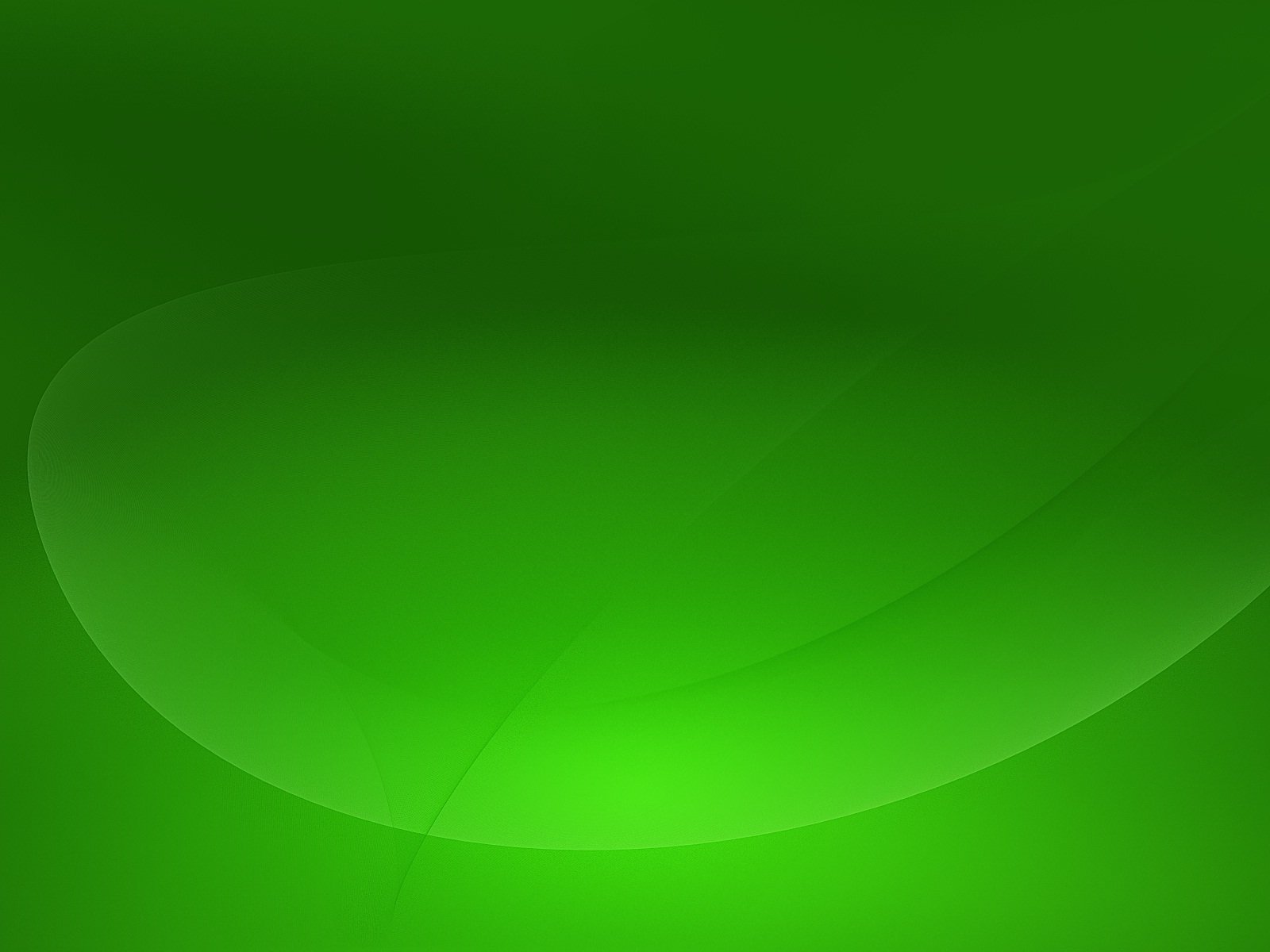 Преемственность в образовании – это система связей, которая 
обеспечивает взаимодействие 
основных задач, содержания 
и методов обучения и воспитания
 для создания единого 
непрерывного образовательного процесса на смежных этапах 
становления и развития ребенка.
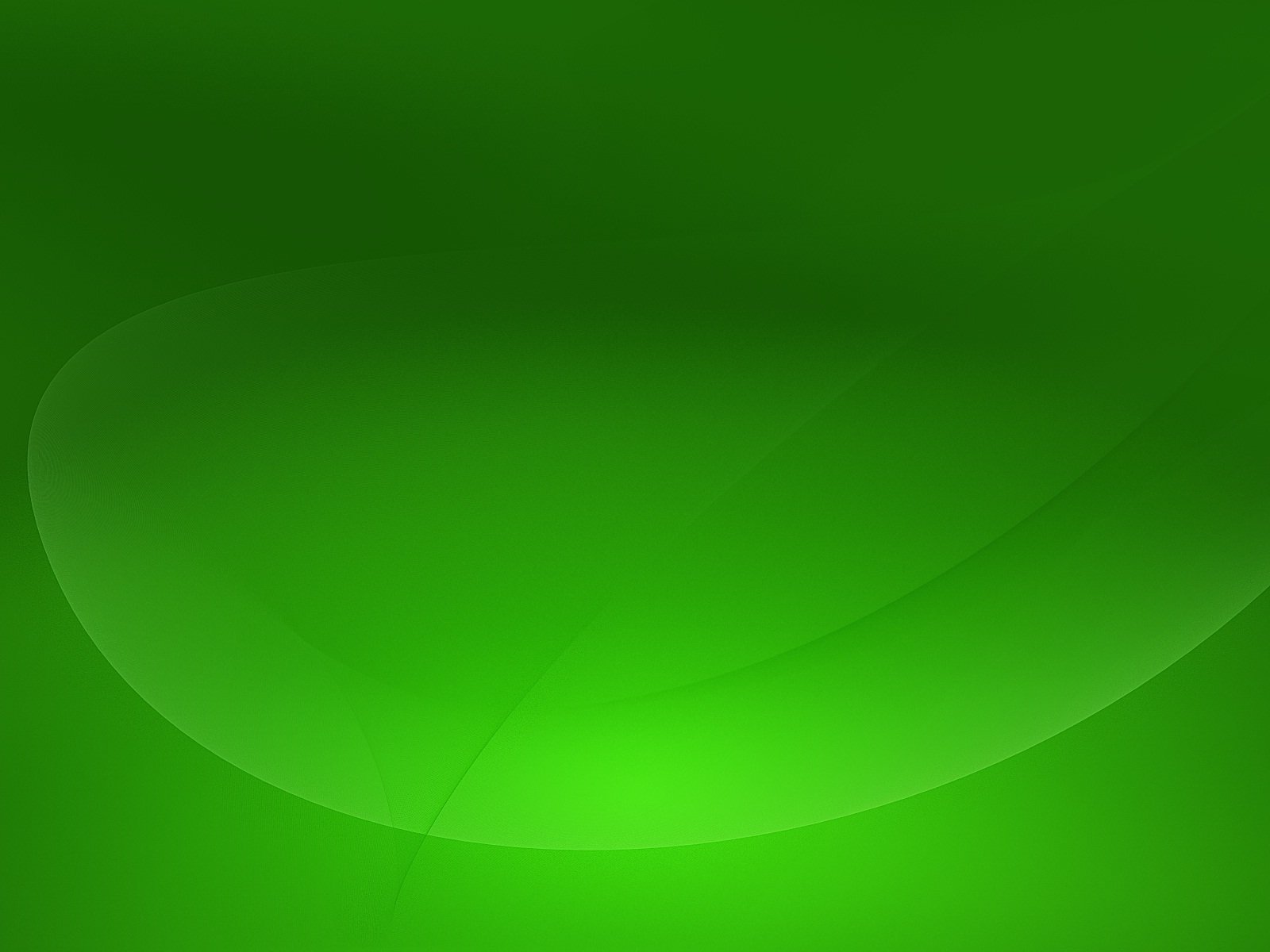 Цель КП:
обеспечения единства и преемственности семейного 
и общественного воспитания, оказания 
психолого-педагогической помощи родителям 
(законным представителям), поддержки 
всестороннего развития личности 
детей от 2 месяцев до 7 лет, не 
посещающих образовательные учреждения.
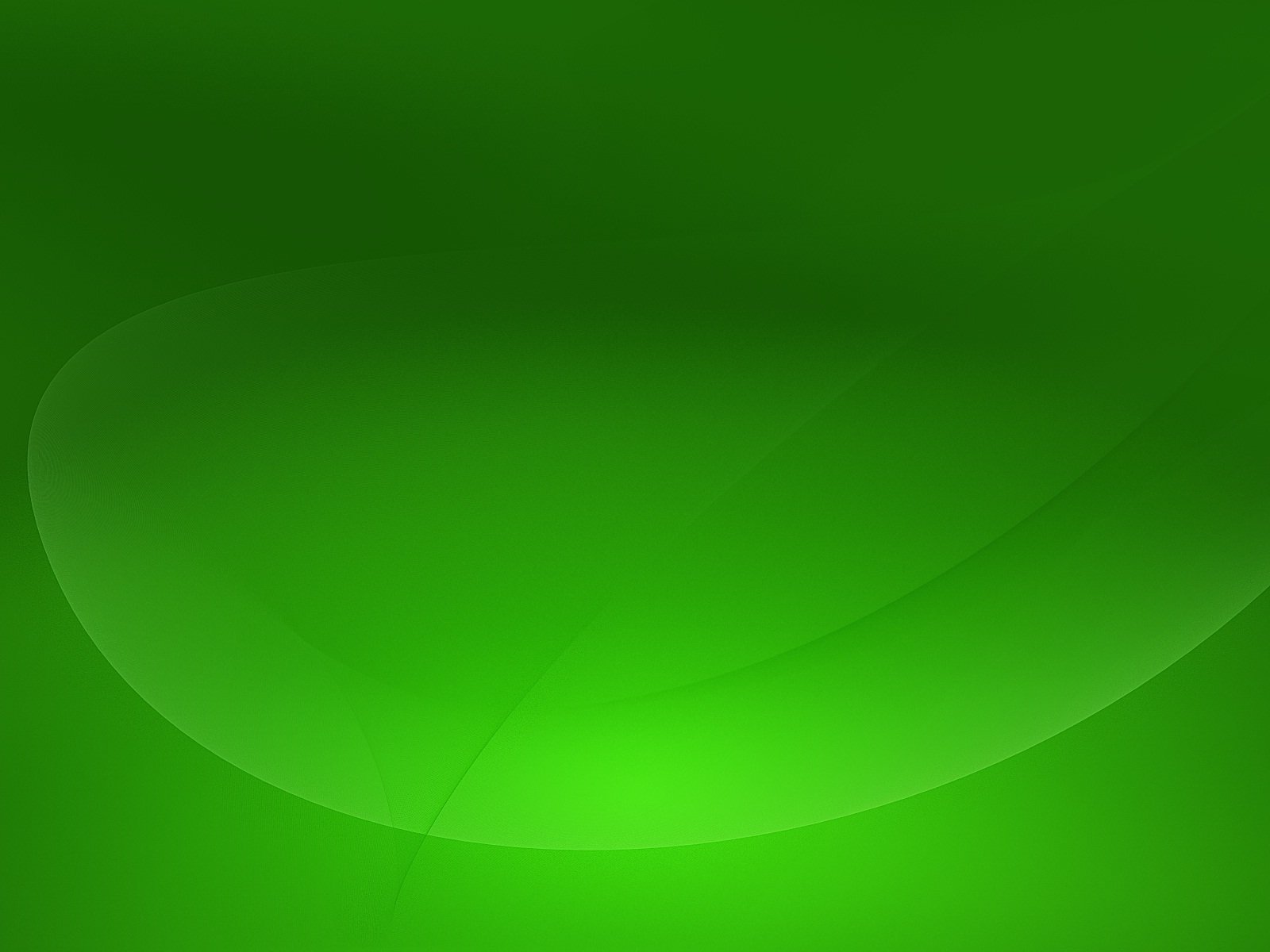 Направления взаимодействия
ПЕДАГОГ+
РОДИТЕЛЬ
ПЕДАГОГ+
РЕБЕНОК
ПЕДАГОГ+
РЕБЕНОК+
РОДИТЕЛЬ
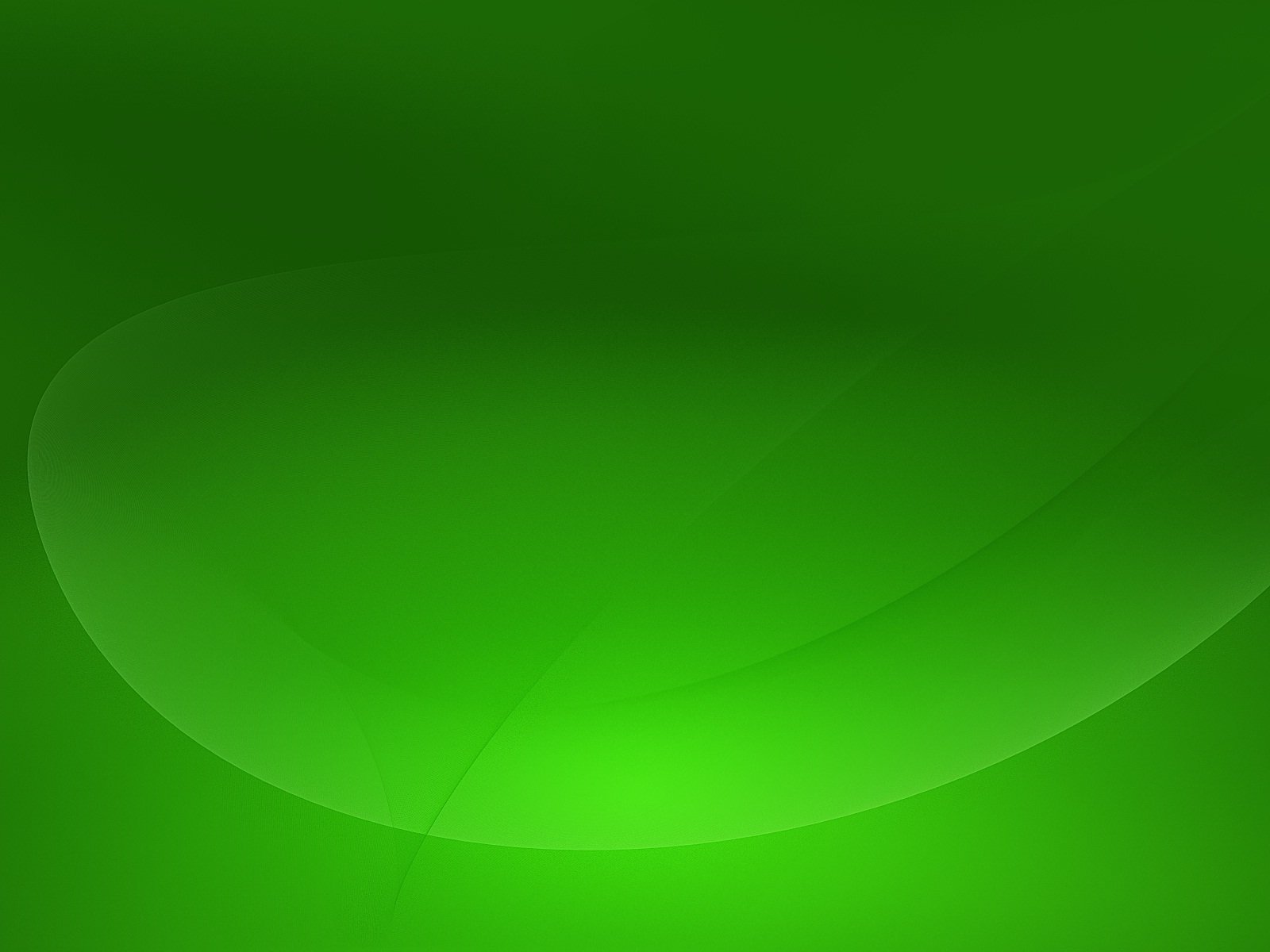 ПЕДАГОГ+РОДИТЕЛЬ
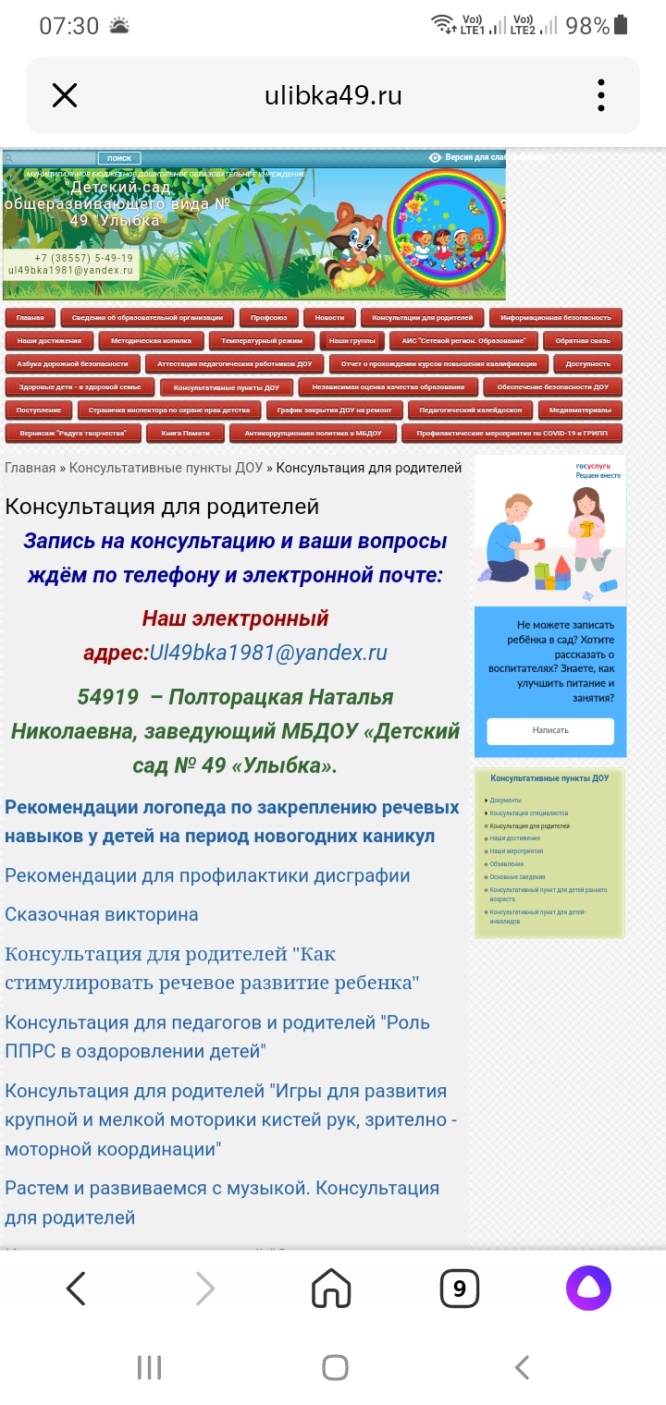 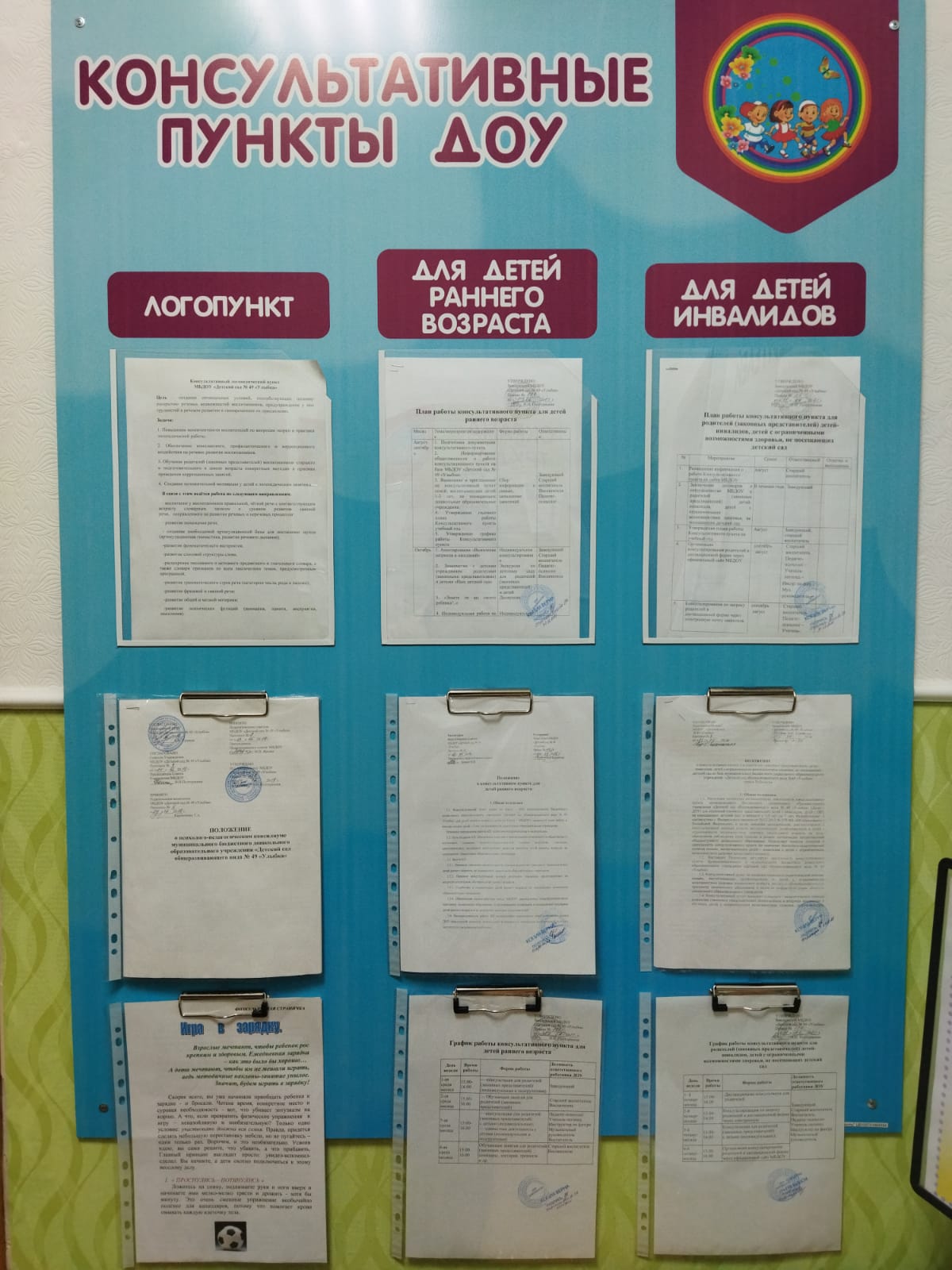 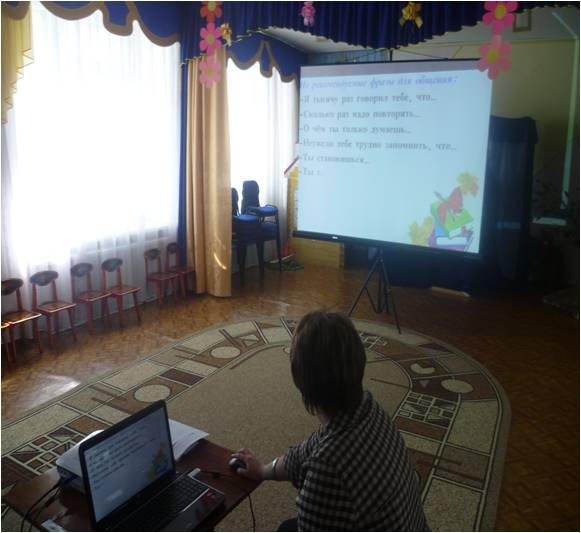 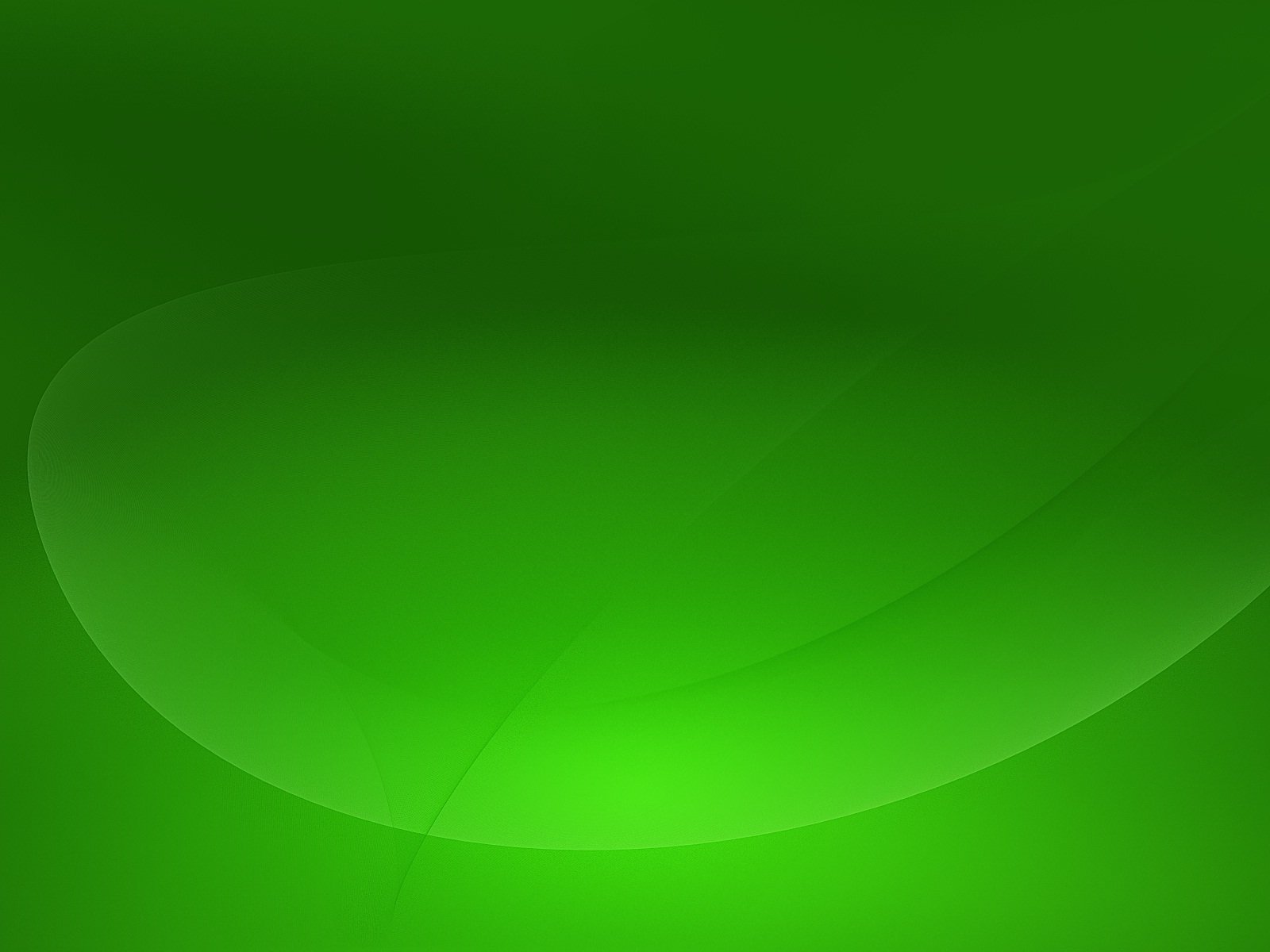 ПЕДАГОГ+РЕБЕНОК+РОДИТЕЛЬ
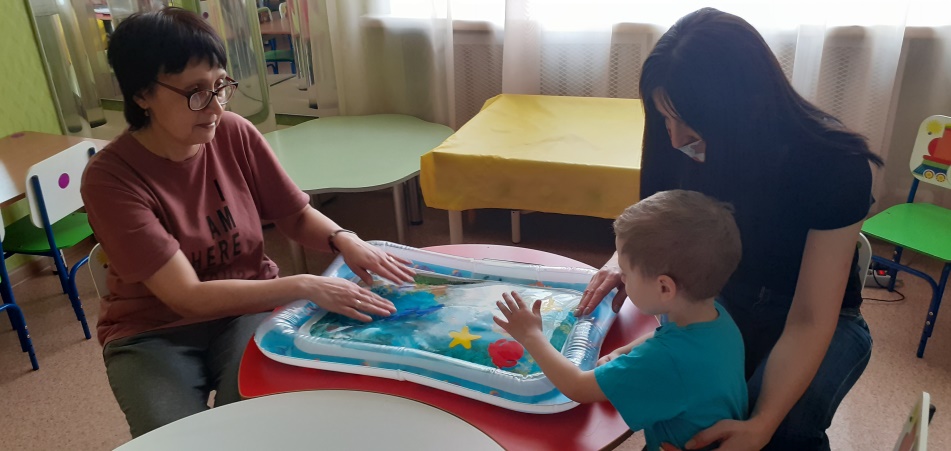 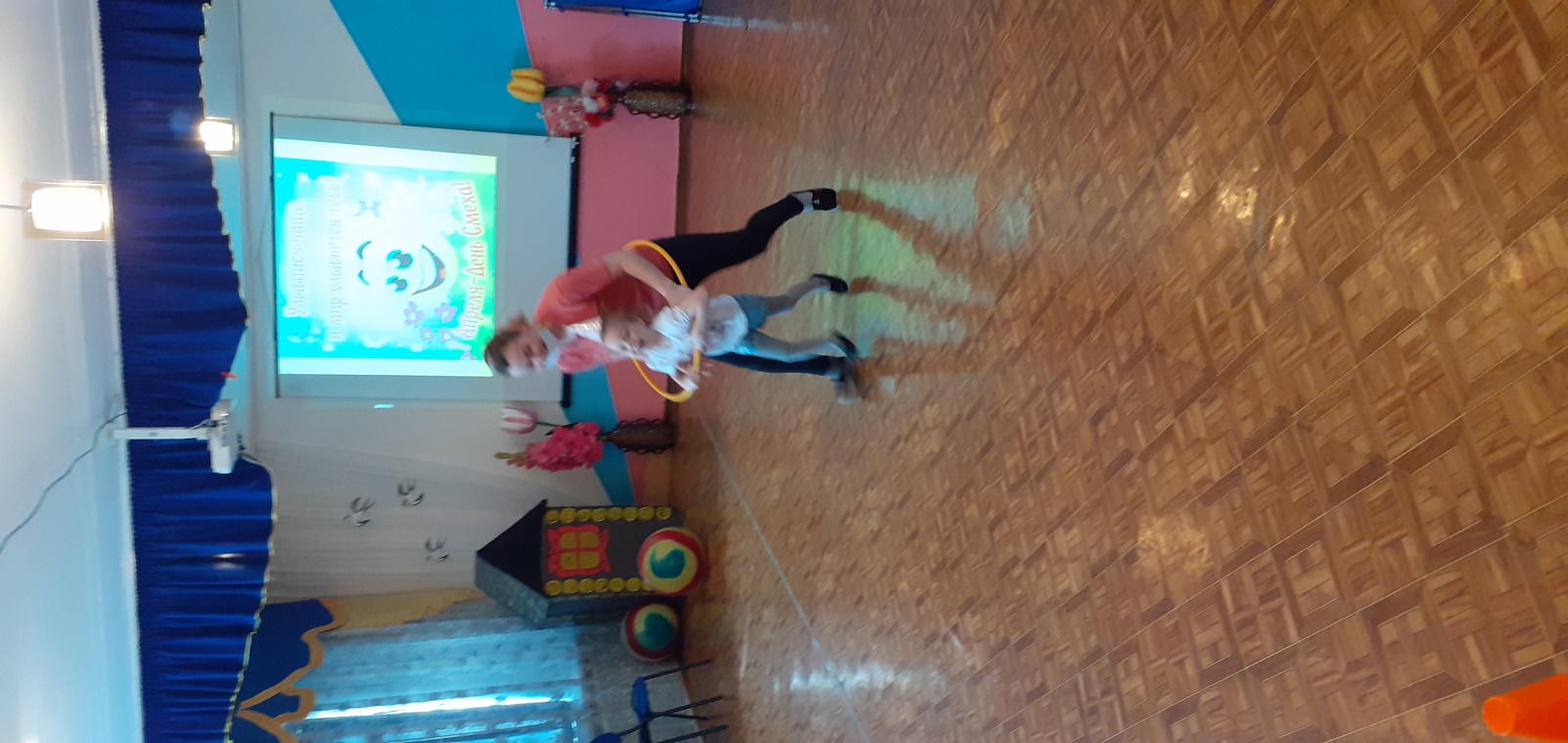 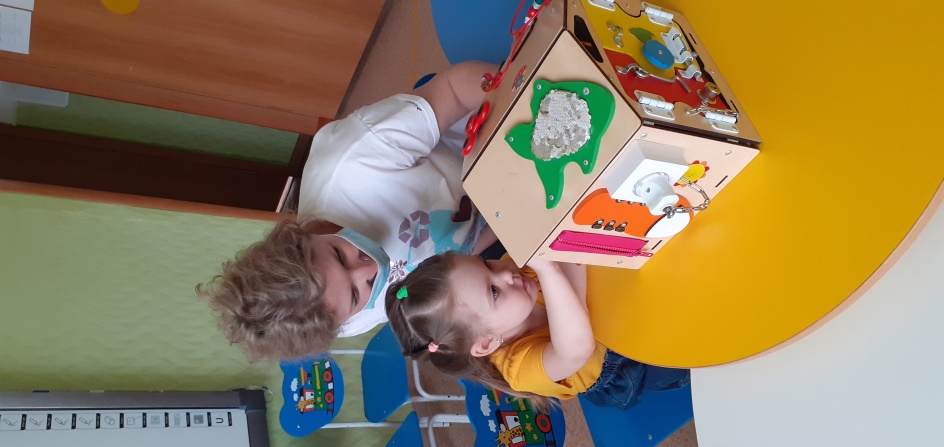 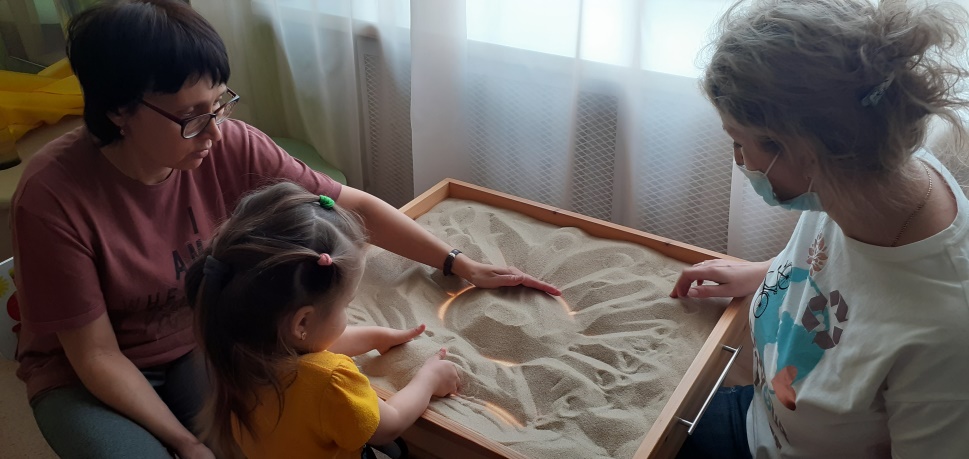 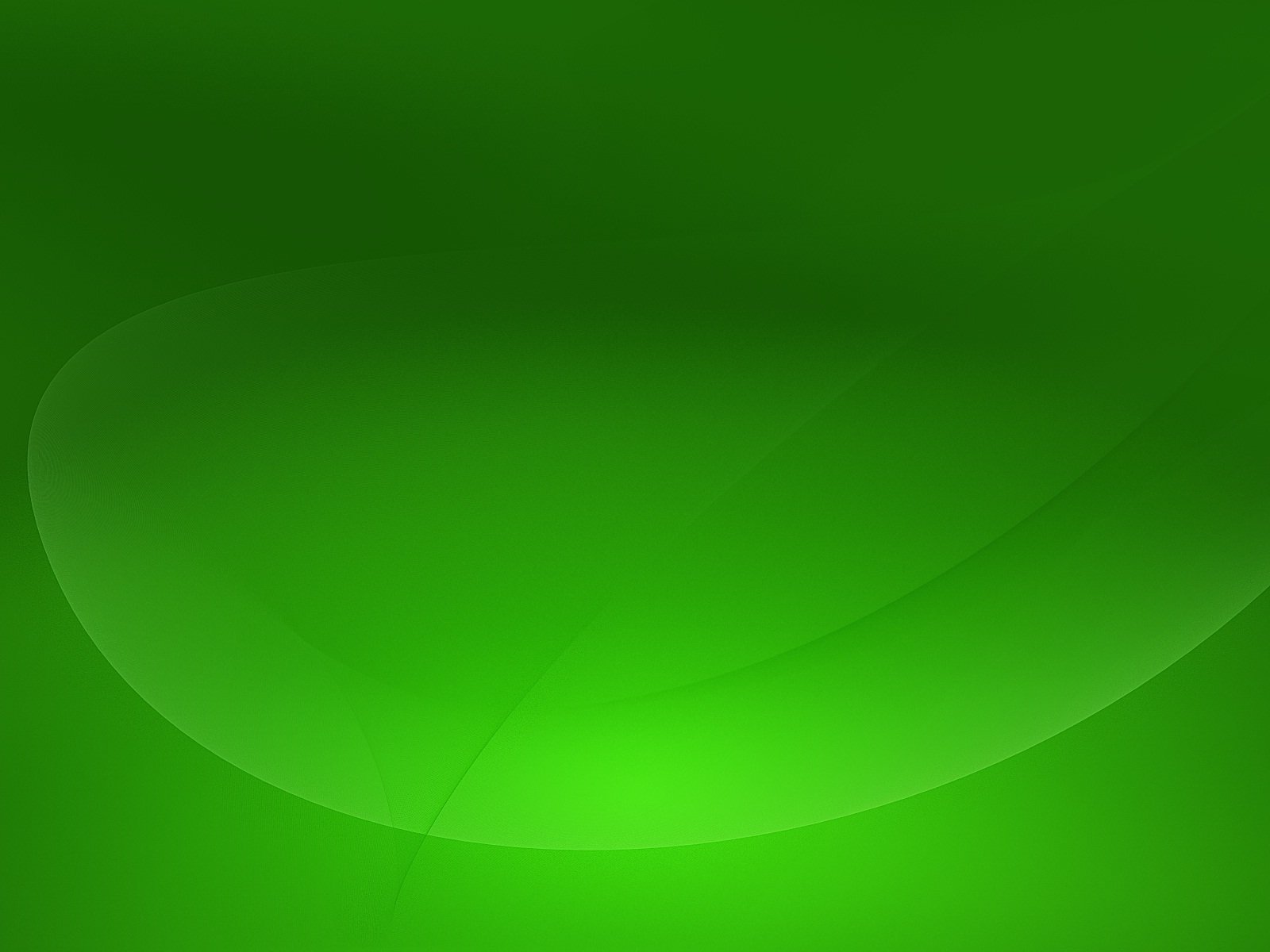 ПЕДАГОГ+РЕБЕНОК
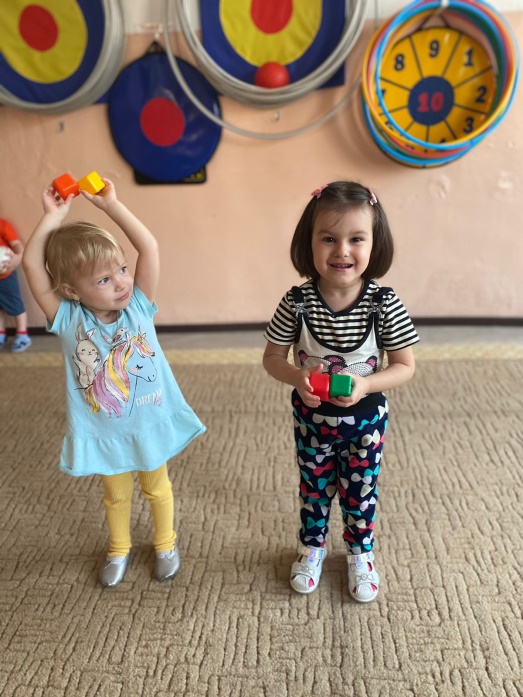 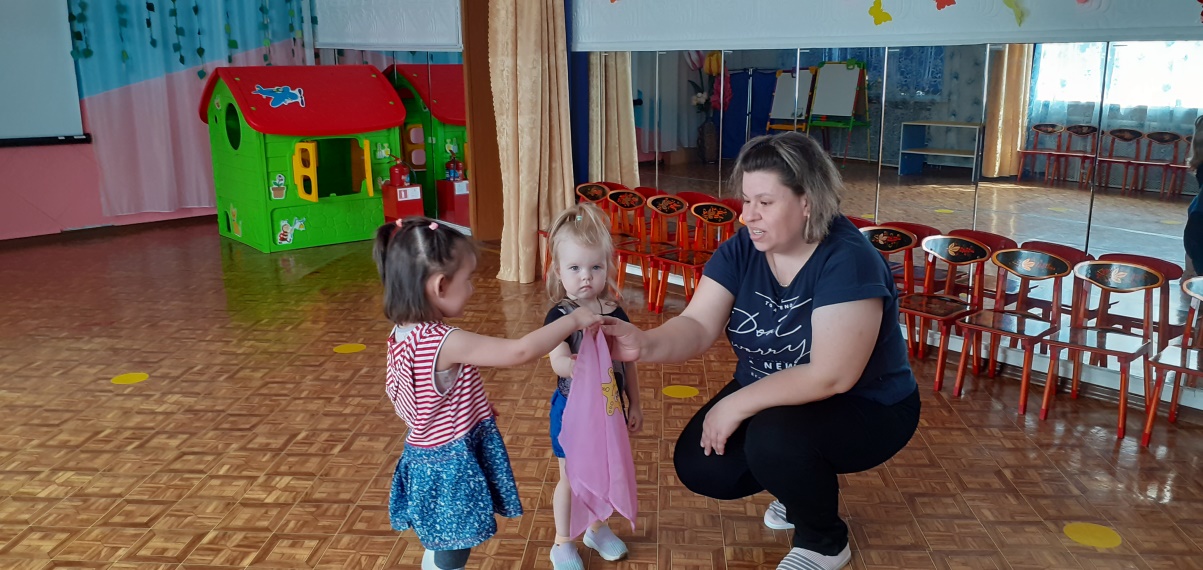 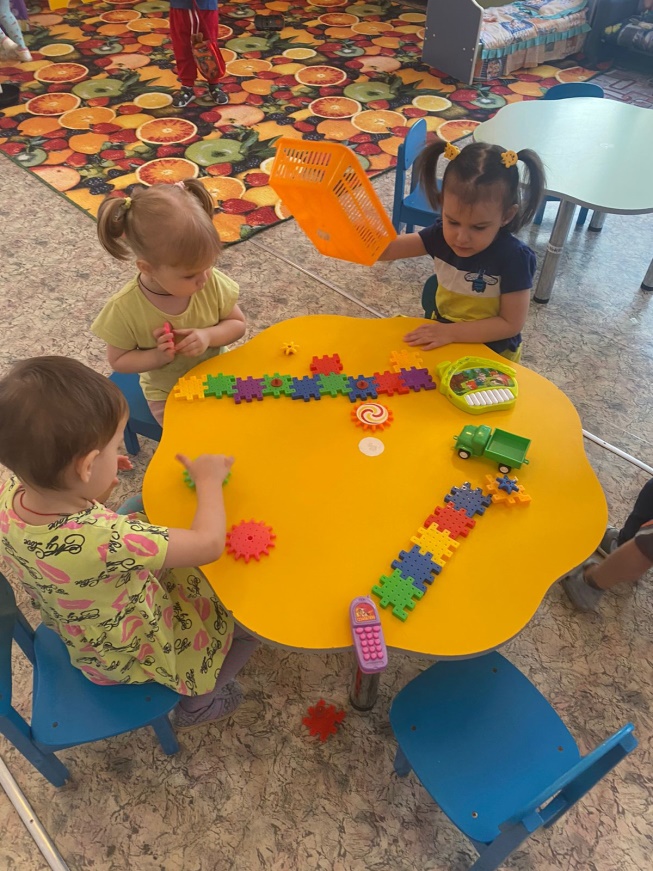 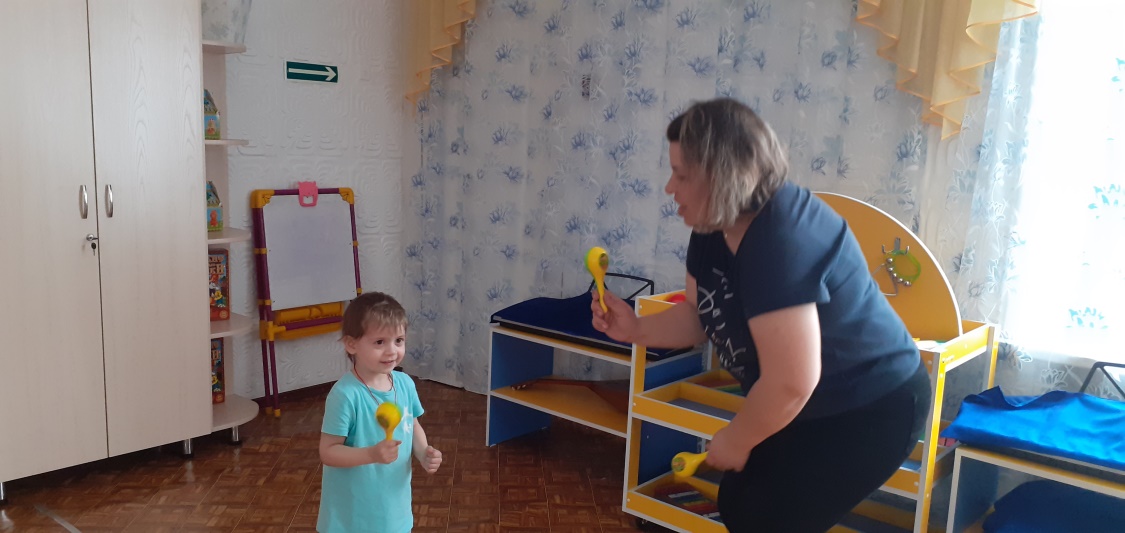 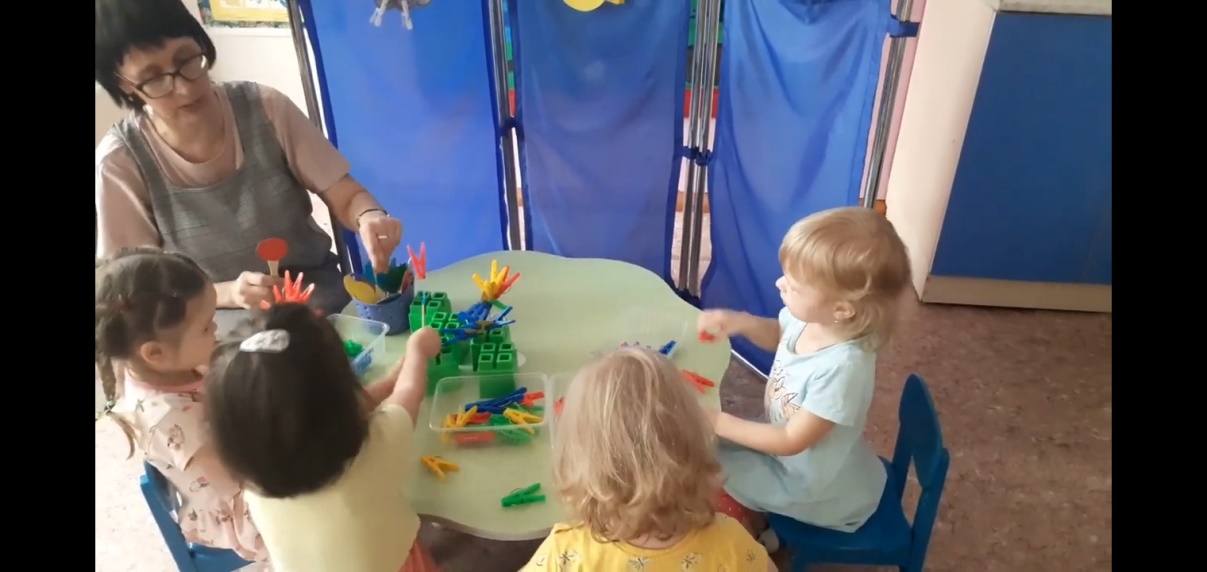 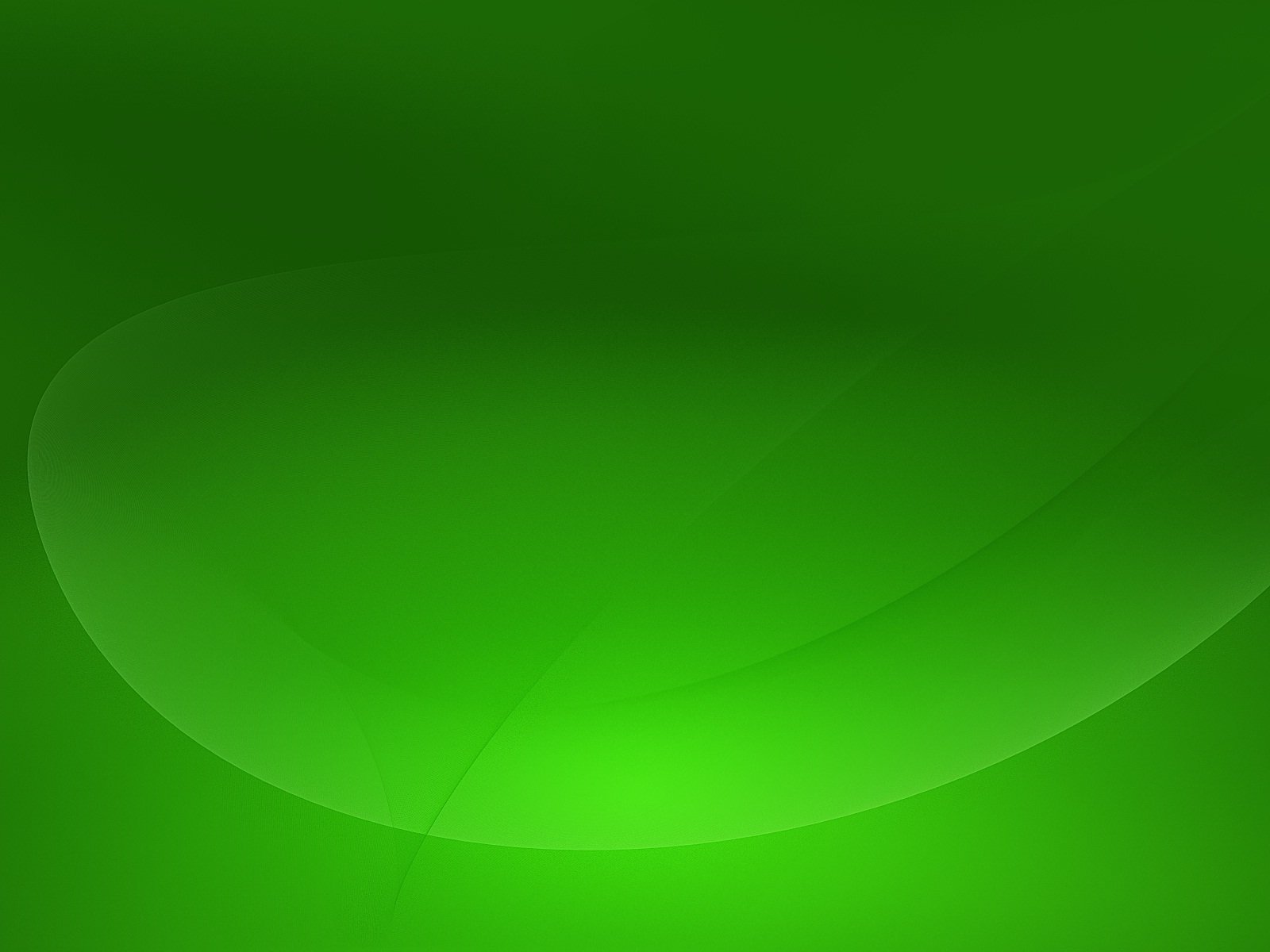 Семья и дошкольное учреждение – 
два важных института социализации детей
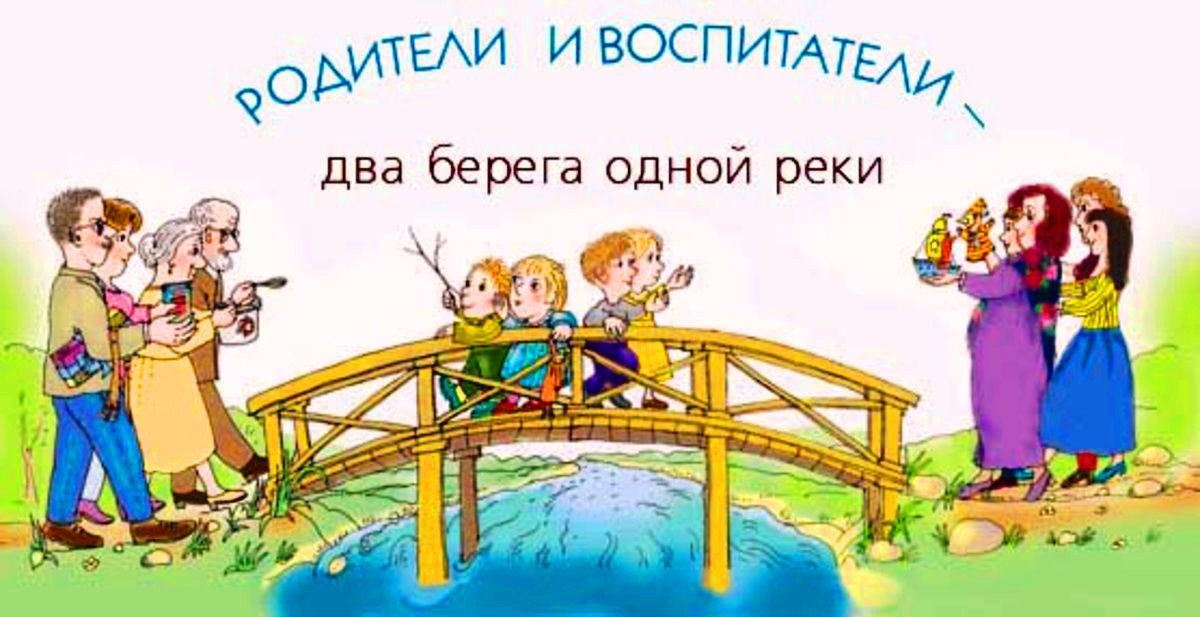 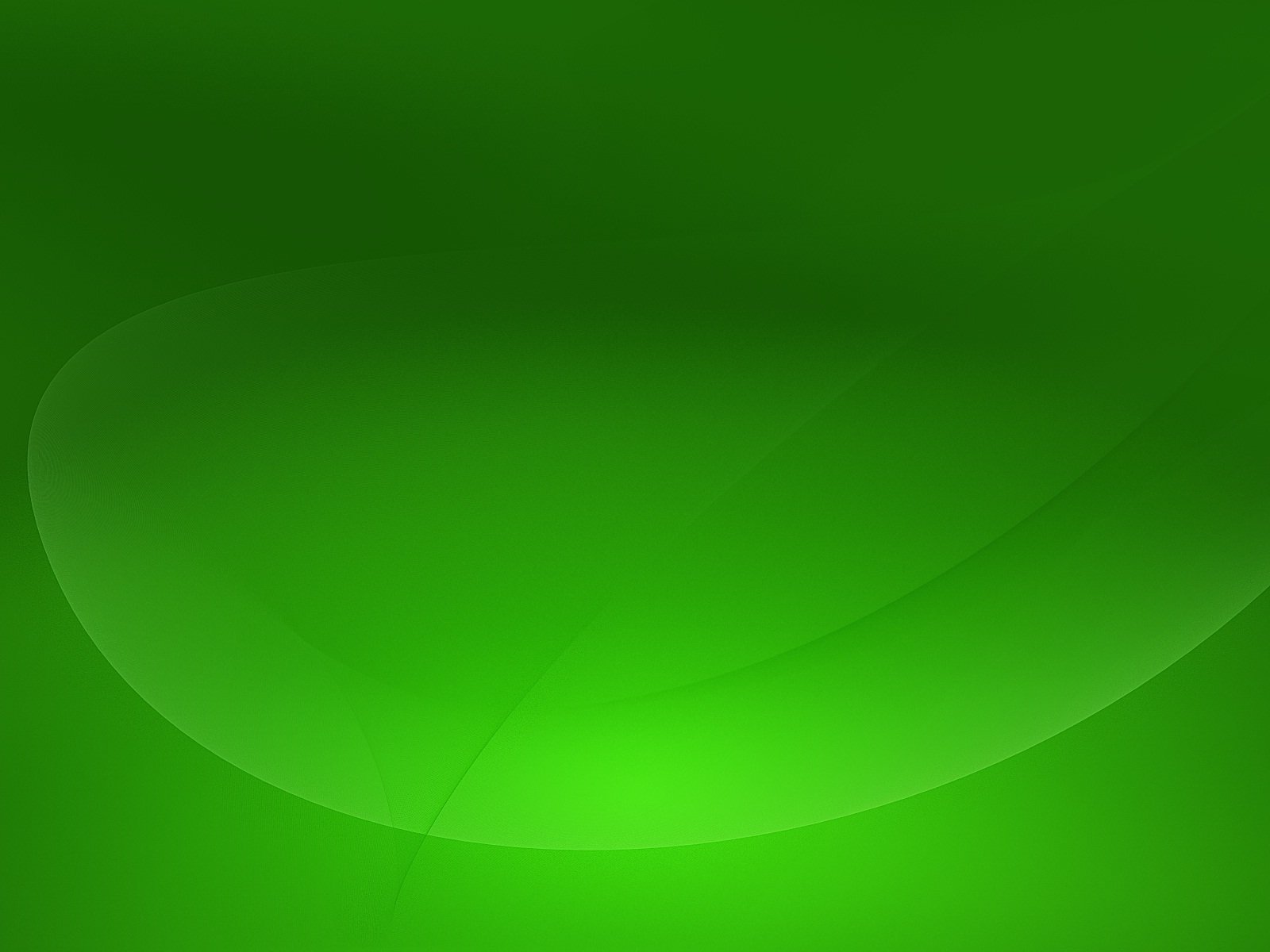 МУНИЦИПАЛЬНОЕ БЮДЖЕТНОЕ ДОШКОЛЬНОЕ ОБРАЗОВАТЕЛЬНОЕ УЧРЕЖДЕНИЕ
«ДЕТСКИЙ САД ОБЩЕРАЗВИВАЮЩЕГО ВИДА № 49 «УЛЫБКА»
города Рубцовска
658210, г. Рубцовск, пер. Алейский, 33
тел. (38557)5-49-19
е-mail: Ul49bka1981@yandex.ru
Тема: «Социализация детей раннего возраста 
через преемственность 
семейного и общественного воспитания»
Подготовила: 
Ст.воспитатель
Мокшина И.В.
г.Рубцовск, 2022г.